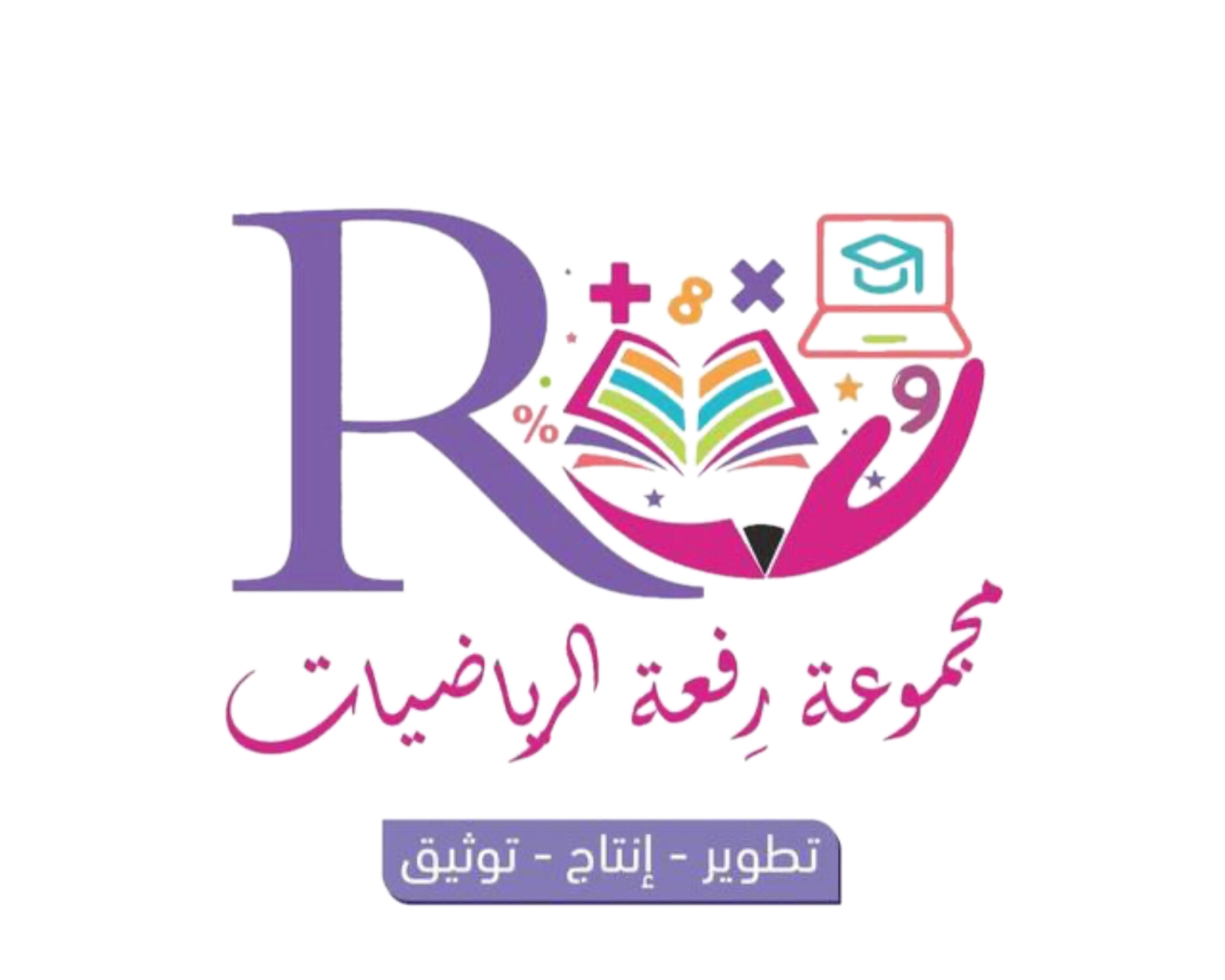 2
اليوم /
التاريخ/
المادة /
الصف /
معلمة المادة / مباركة الزبيدي
مراجعة ما سبق
أستخدم > أو < للمقارنة بين الأعداد :
653           644
30        27
145         149
درس اليوم
ترتيب الأعداد حتى 1000
فكرة الدرس/
أرتب الأعداد ضمن 999 بحسب القيمة المنزلية
أرتب الأعداد الآتية من الأصغر إلى الأكبر بحسب القيمة المنزلية :
استعد
314
298
316
خطوات المقارنة /
314
298
316
أقارن منزلة المئات
أولاً
298
298
314
316
أقارن منزلة العشرات
ثانياً
أيهما أصغر ؟
أيهما أصغر ؟
أيهما أصغر ؟
متساوية
314
316
314
316
أقارن منزلة الآحاد
ثانياً
أتأكد
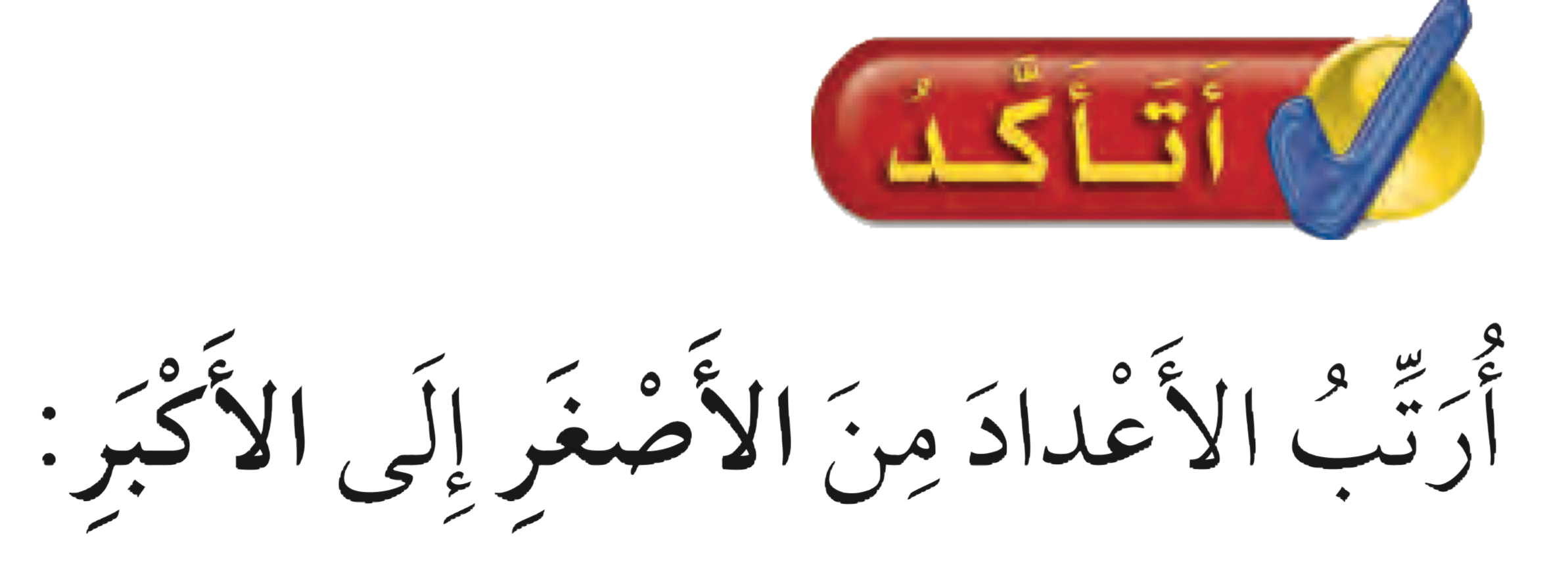 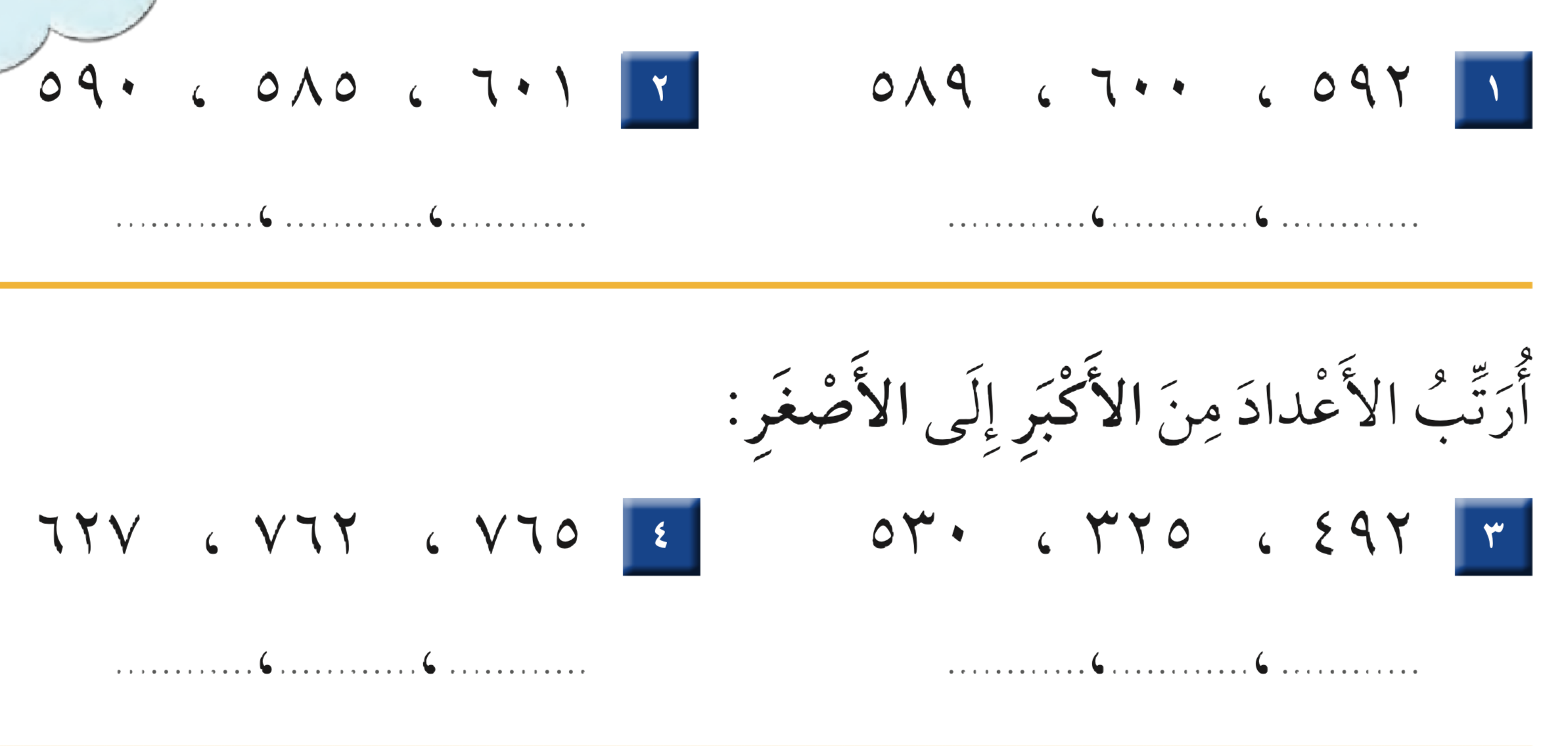 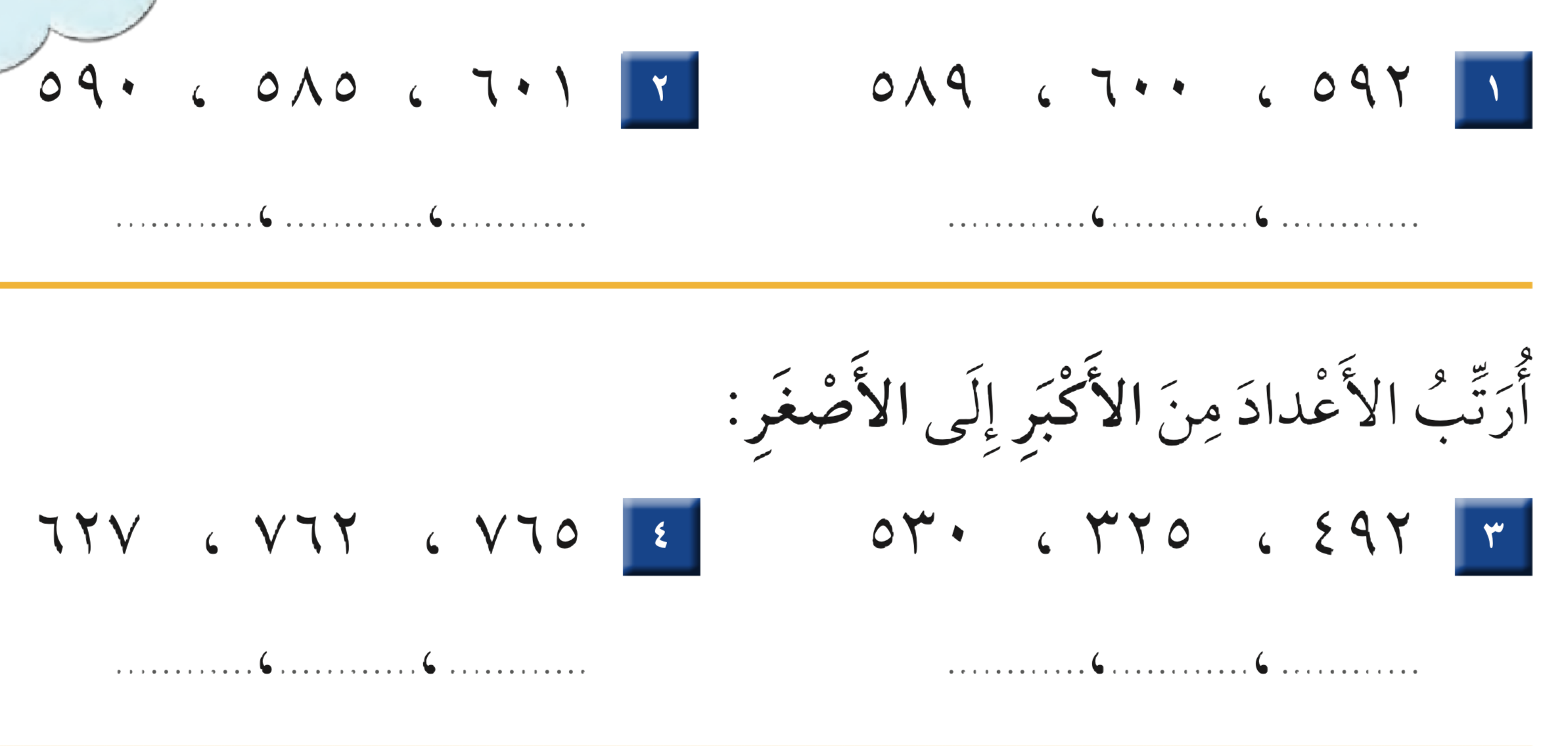 ٥٨٩
٥٩٢
٦٠٠
٦٠١
٥٩٠
٥٨٥
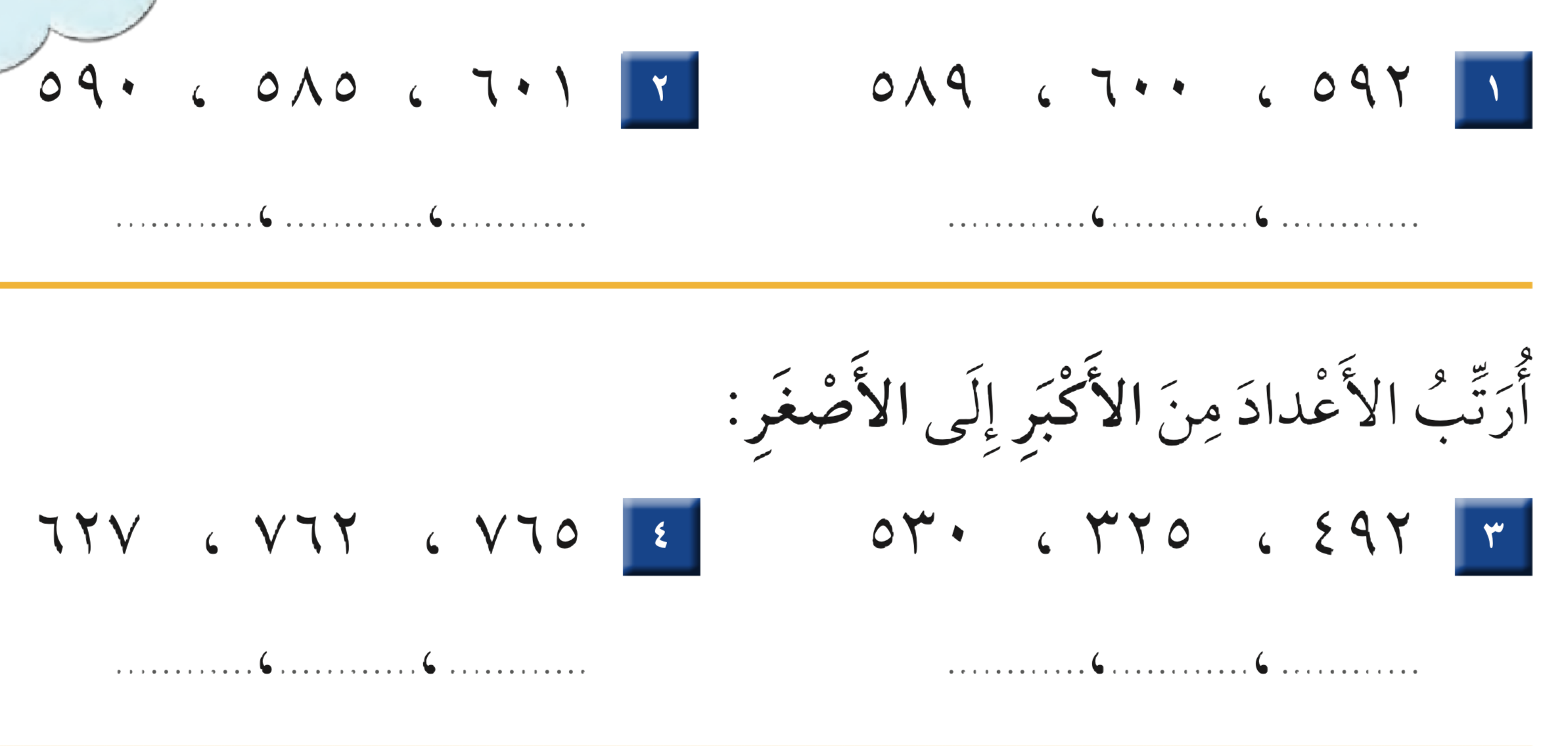 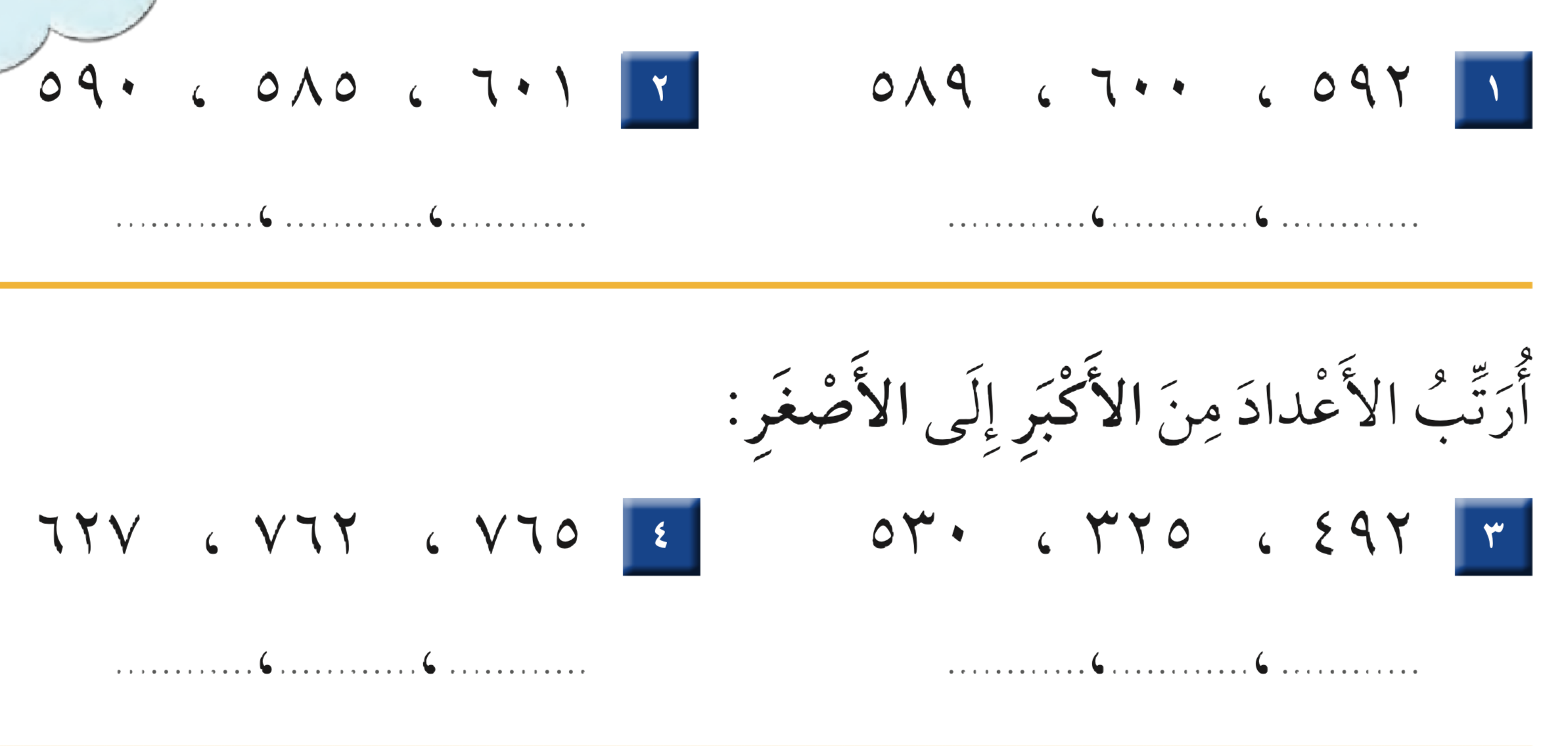 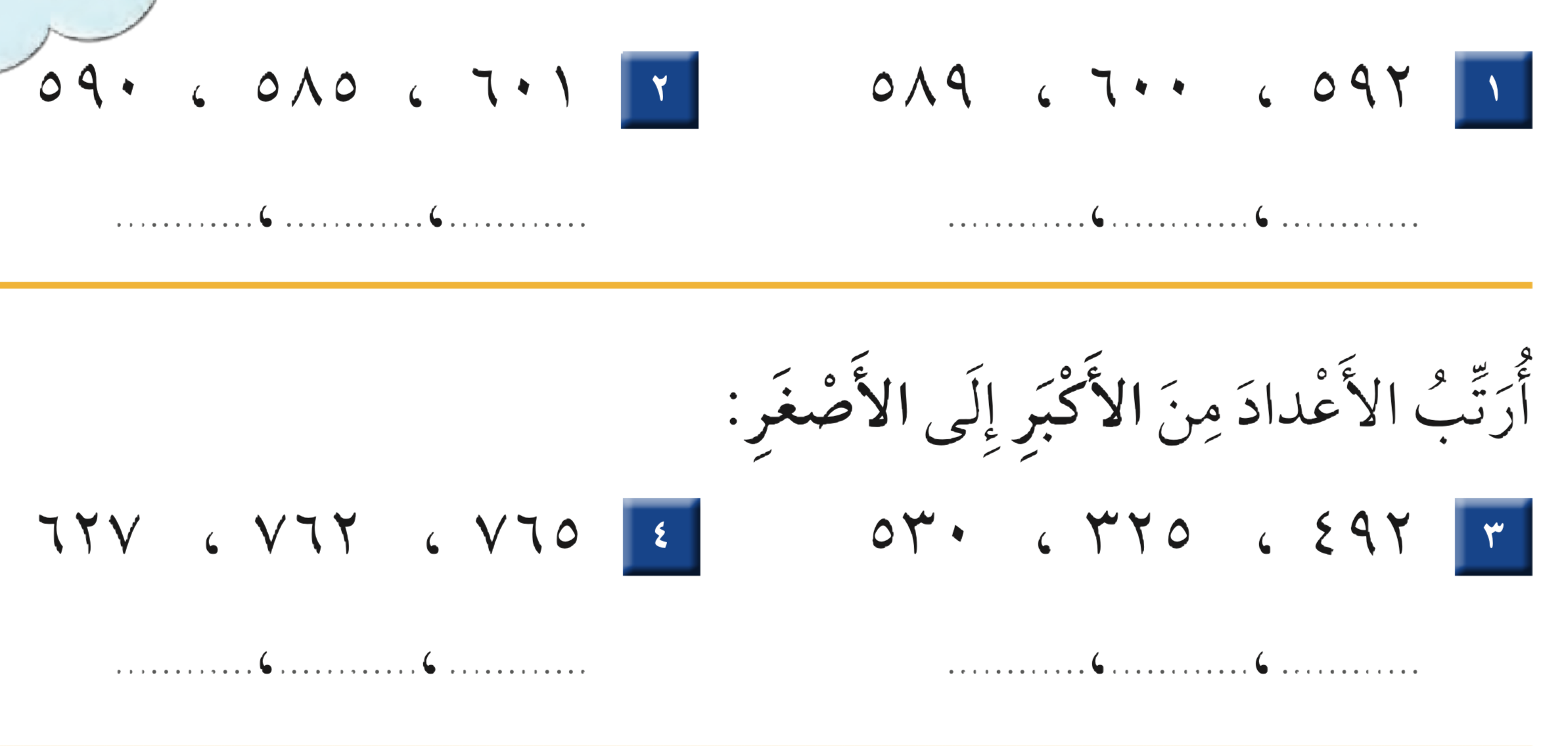 ٣٢٥
٤٩٢
٥٣٠
٦٢٧
٧٦٢
٧٦٥
أتدرب
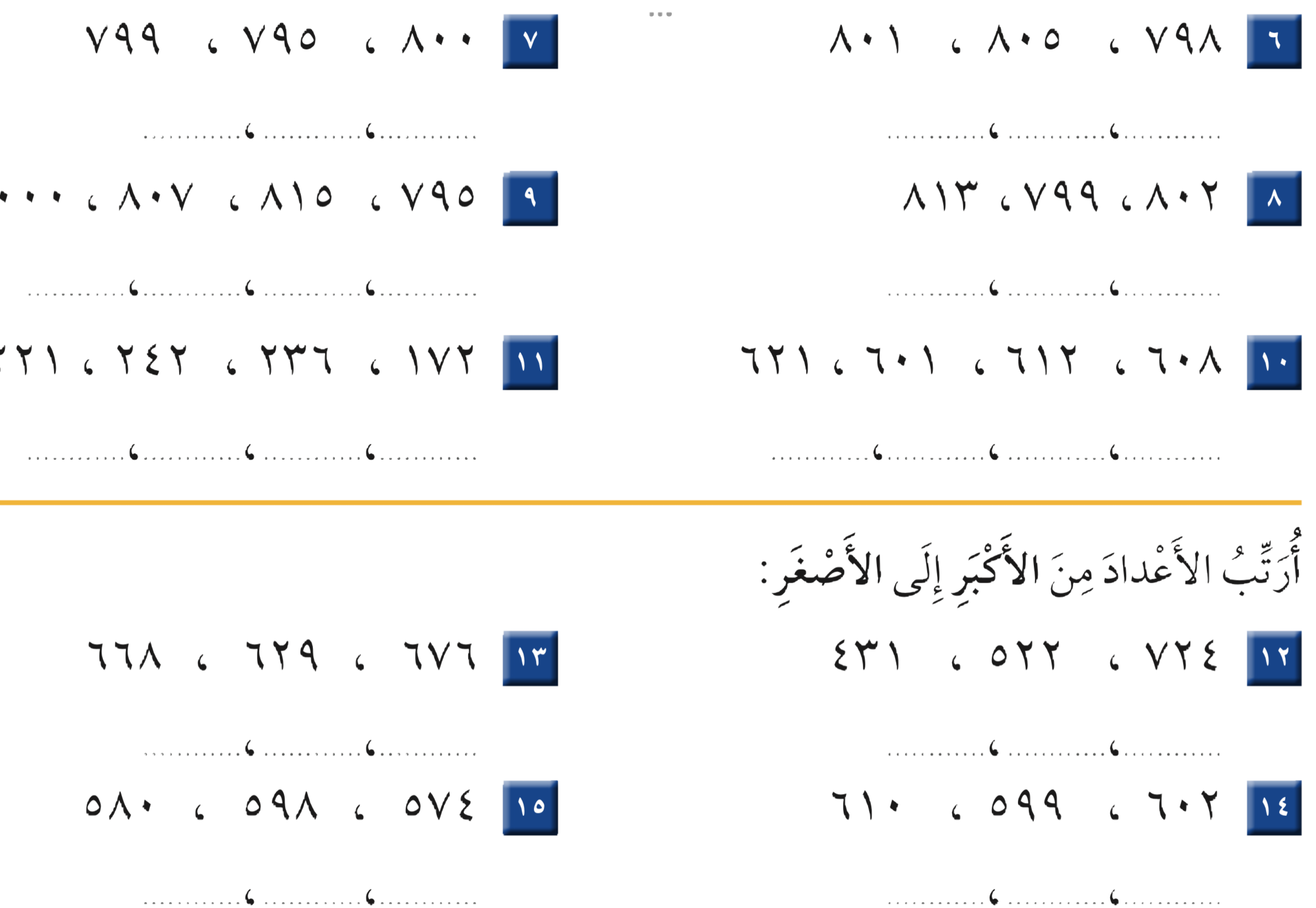 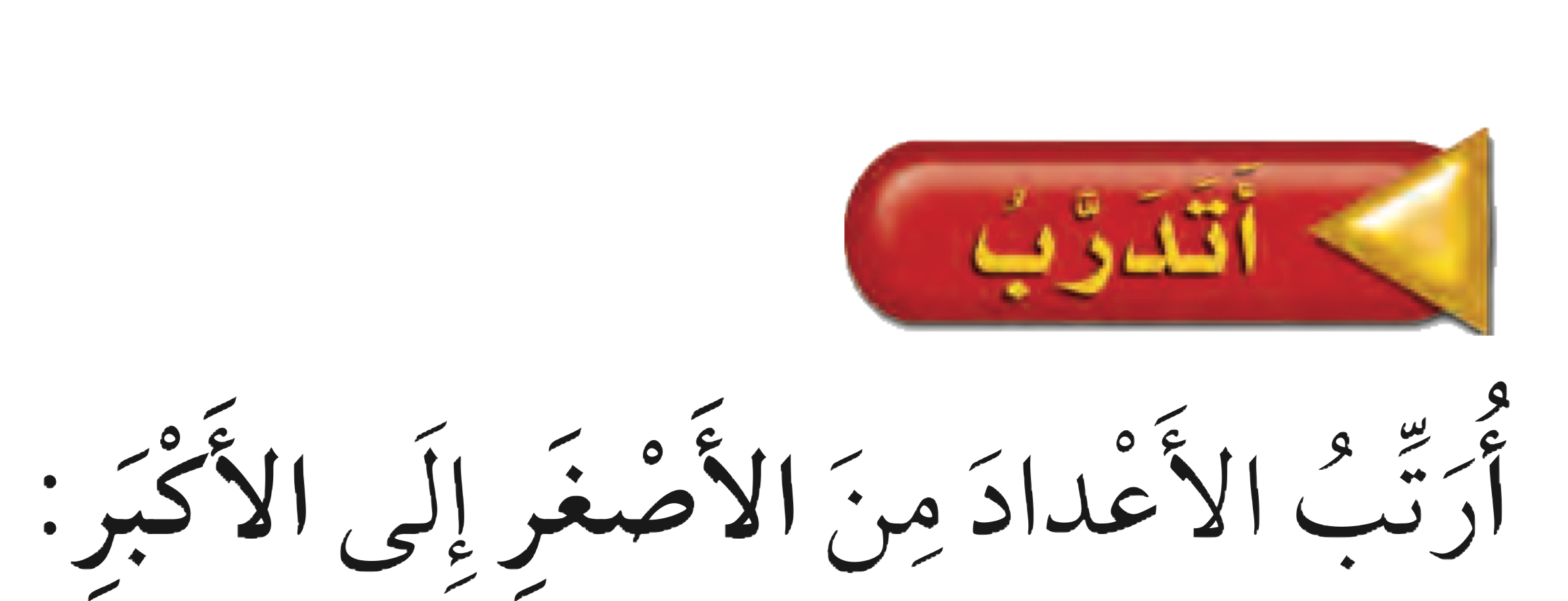 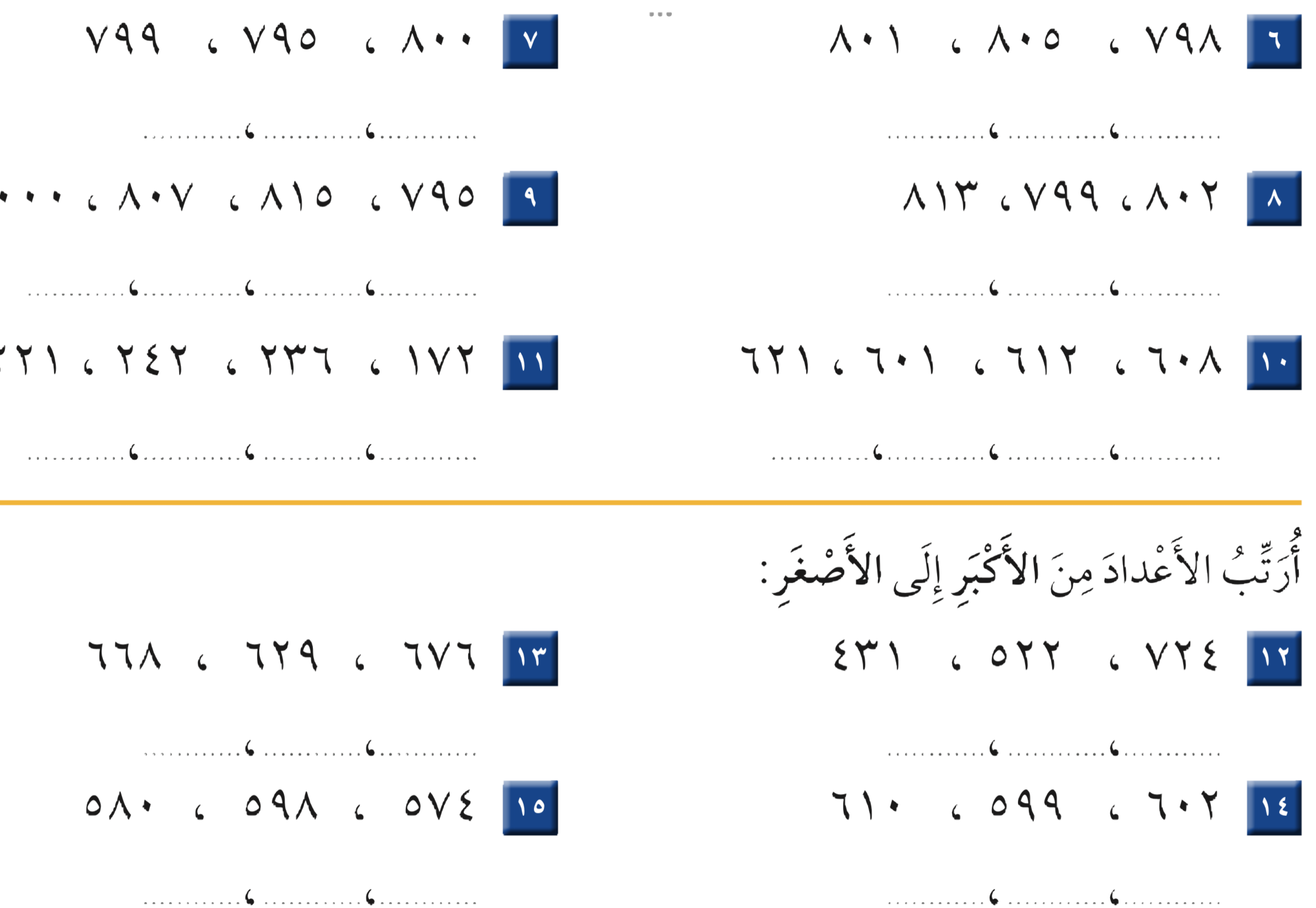 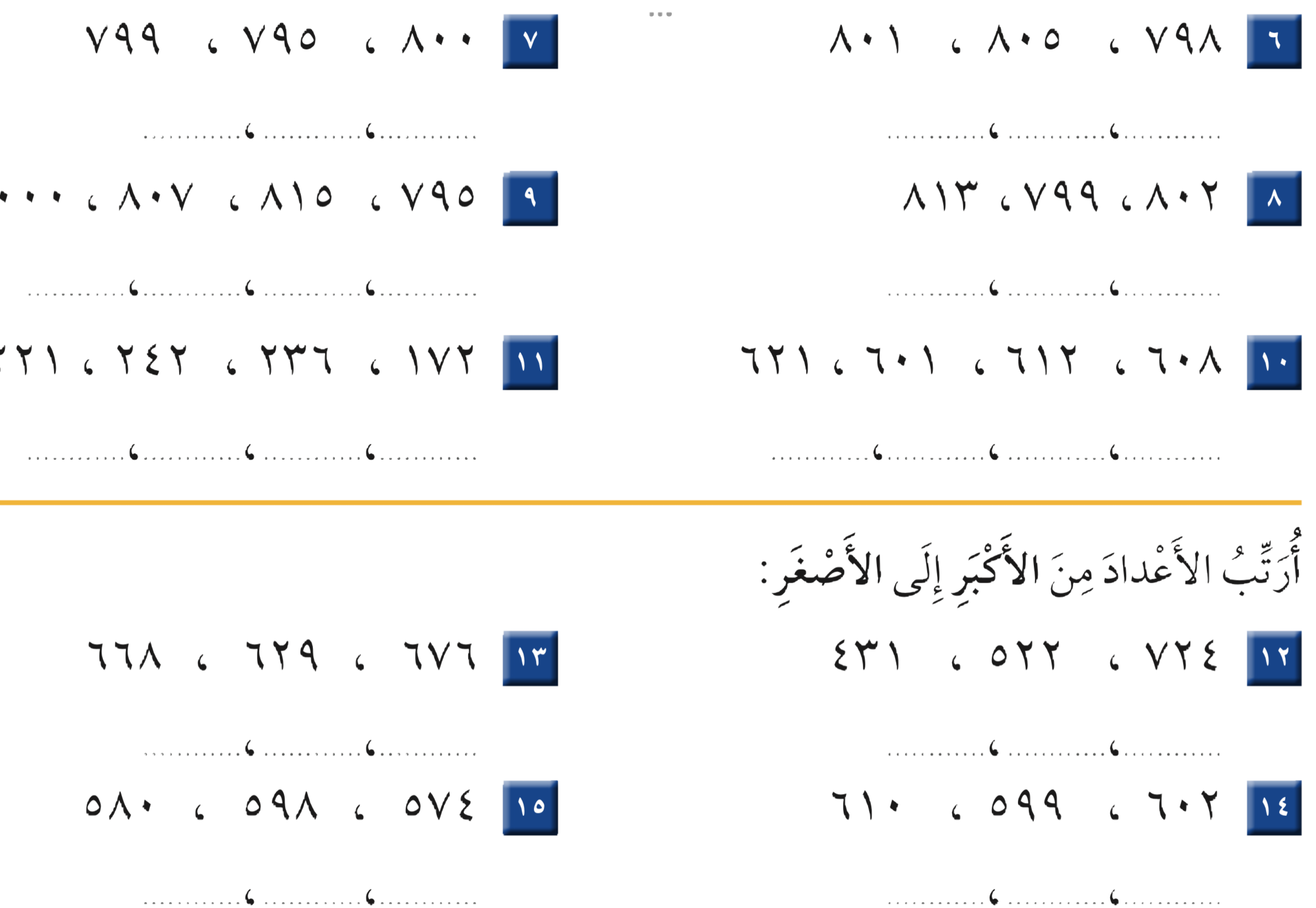 ٧٩٨
٨٠٥
٨٠١
٤٣١
٧٢٤
٥٢٢
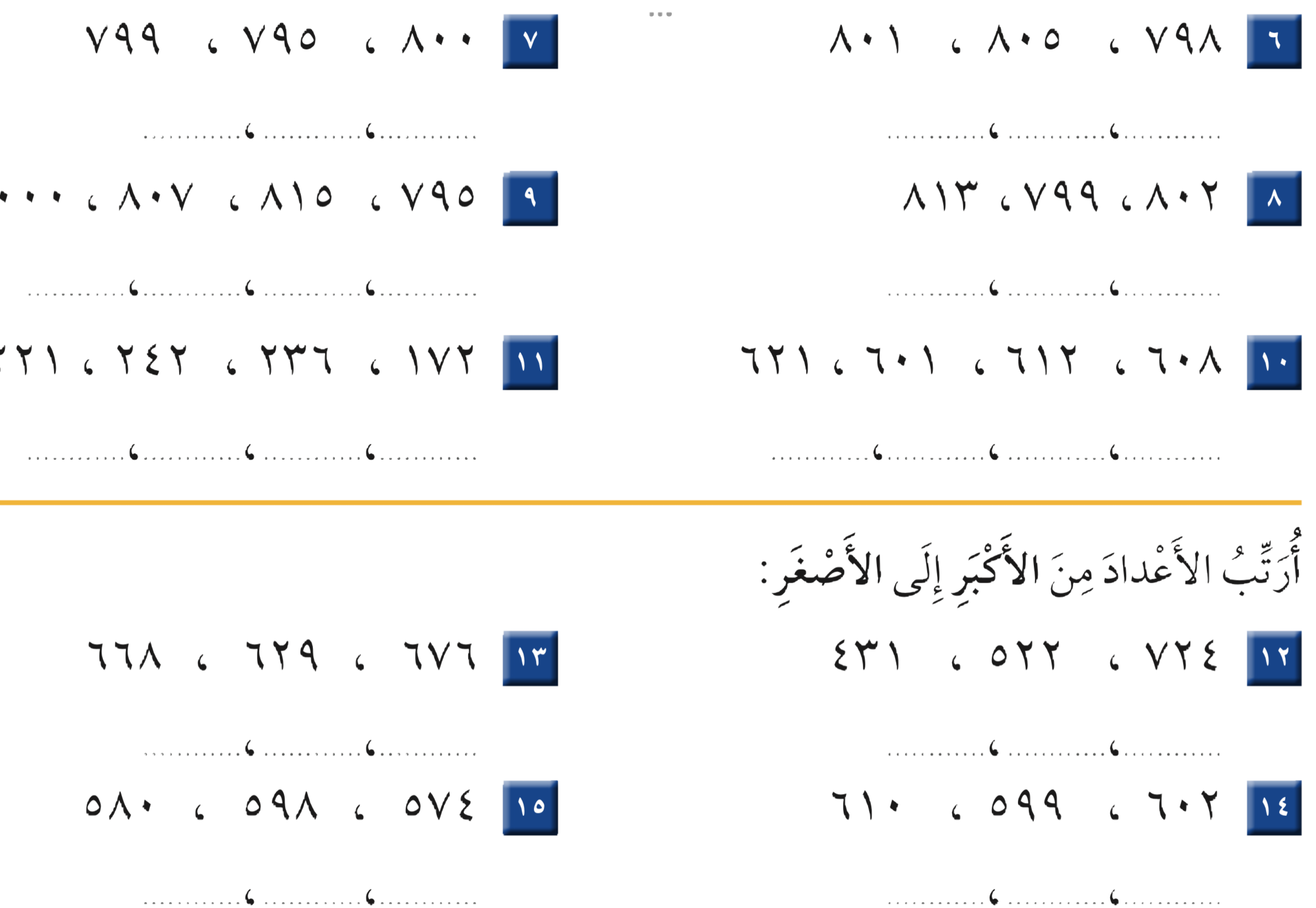 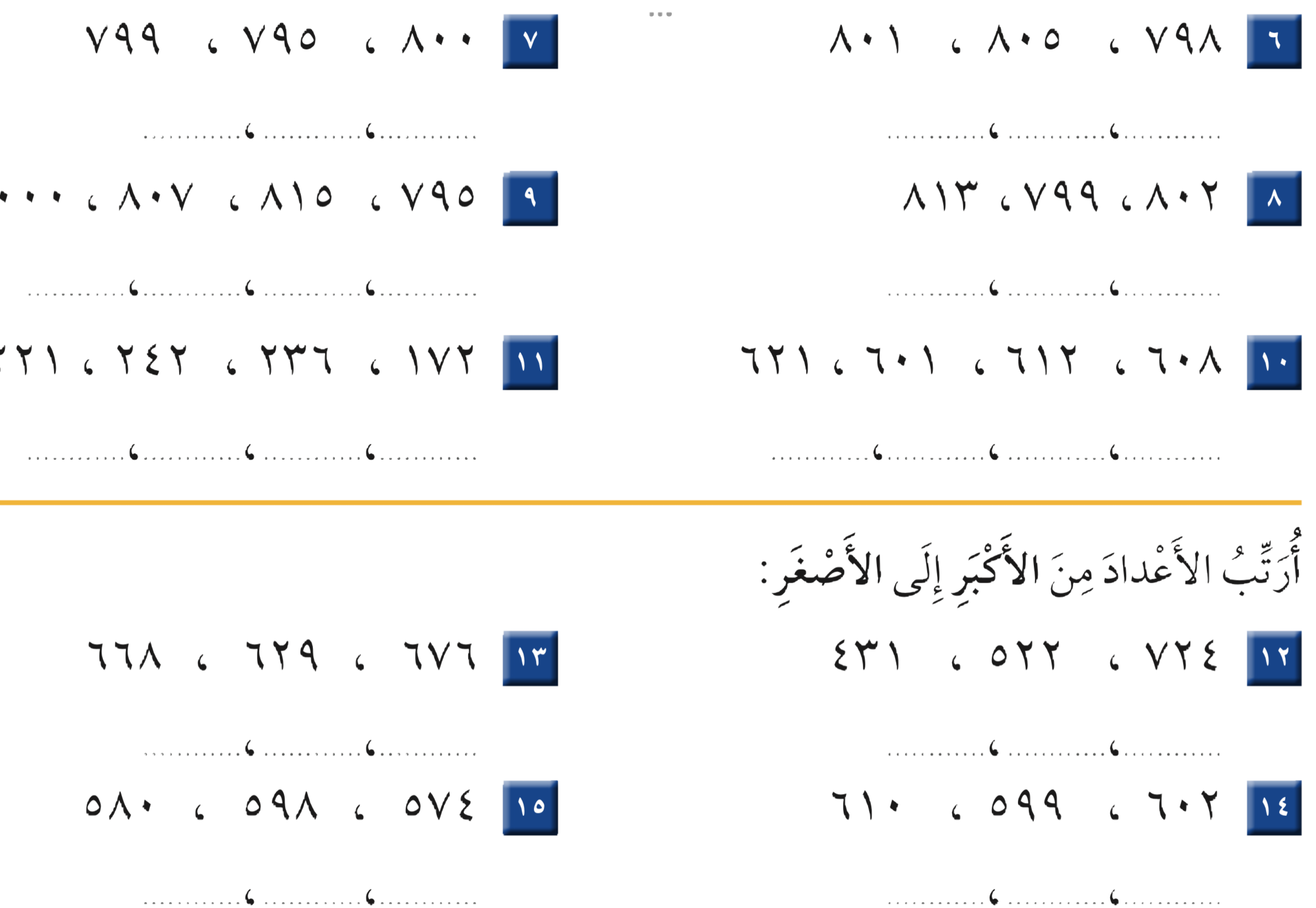 ٦٢٩
٧٩٩
٧٩٥
٦٧٦
٨٠٠
٦٦٨
التقويم
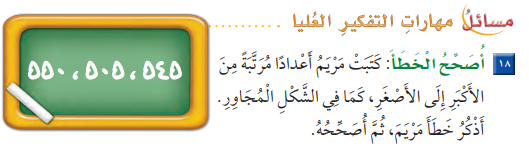 العدد 550 أكبر من كل من العددين 545 ، 505 ، لذلك يأتي أولاً ، فالترتيب الصحيح هو
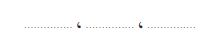 545
550
505
الواجب
رقم 8  إلى 11 
رقم 14 إلى 17
صفحة 78